Town Hall Meeting
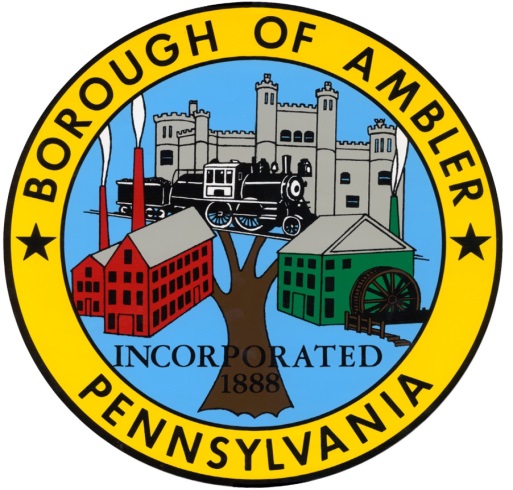 Borough of Ambler
Mary Aversa, Borough Manager
Nancy Deininger, Council Person
Frank DeRuosi, Council President
Nellie DiPietro, Council Person 
Erin Endicott, Council Person
Sara Hertz, Council Vice-President
Robert Hoffman, Chief of Police
Salvatore Pasceri, Council Person
Glynnis Siskind, Council Person
Jeanne Sorg - Mayor
Francine Tomlinson, Council Person
Claudio Zaccone, Council Person
Agenda:

7:00 – Welcome
7:05 – State of the Borough
7:30 – Q & A
8:30 - Conclusion
Welcome
No tax increase in 2019.

Trash fee increase of $12.50 per quarter.

Sewer fee increase on average of $2.50 per quarter.
Budget
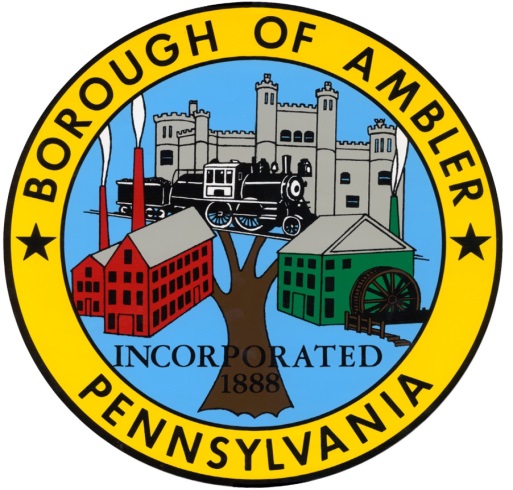 2019 General Fund Revenues
2019 General Fund Expenses
General Fundand Reserves
The Major Contributing factors in the Borough Financial Heath are:
 
Increase in the Borough’s Assessed Value
From $ 277,824,220 in 2011 to $ 290,043,020 in 2017 -  4% increase
 
Increase in Earned Income Tax Receipts
From $ 615,712 in 2011 to  $966,079 in 2017 -  36% increase
 
Conservative spending and diligence in finding cost saving measures – Expenditure Totals 
From $3,670,108 in 2011 to $3,355,794 in 2017 -  8% decrease
General Fund Reserves
New Police Chief

Swings in Ricciardi Park

Bamboo Ordinance

Firearms Resolution

Municipal Parking Upgrades

Beautification to Butler Avenue
2018 in Review
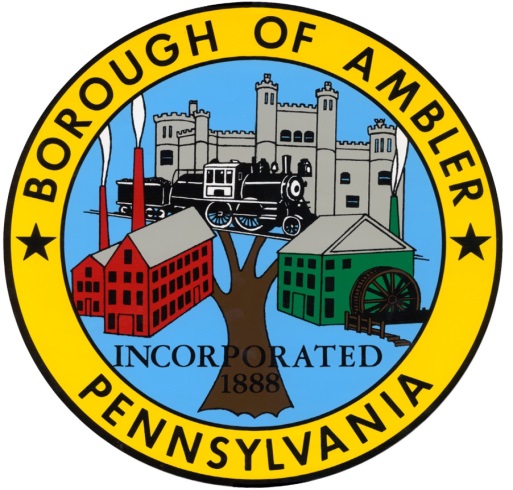 Phase II Municipal Parking Upgrades

Continue to phase in LED street lights

Solar Energy for Municipal Buildings

RF100

Plastics Resolution/Ordinance

Friends of the Parks Initiative

Return of Summer Parks and Recreation Events
Looking Ahead 2019
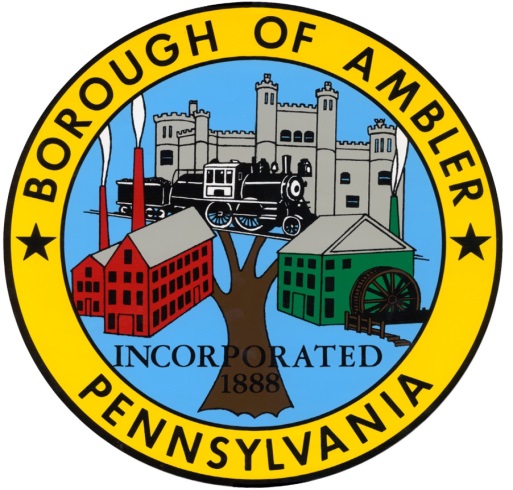 2019 Capital Improvements
Completion of Phase II of Borough Hall renovations

Replacement of Borough owned sidewalks

Replacement of municipal garage roof

Repairs to Hendricks/Rose Valley bridges

Paving of Cavalier parking lot.
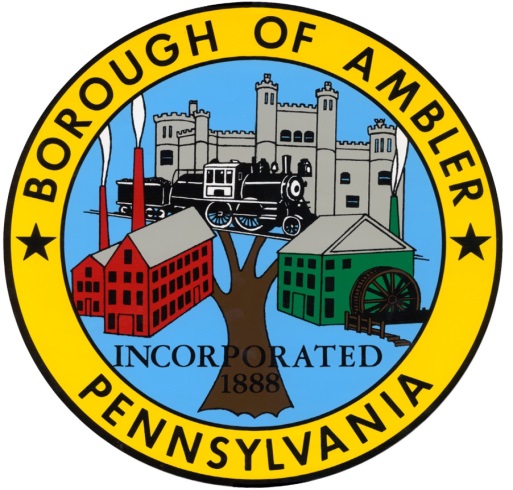 $102,000 Grant Received from the Pennsylvania Department of Conservation and Natural Resources
Ambler Square 2019 UpdateParks and Recreation
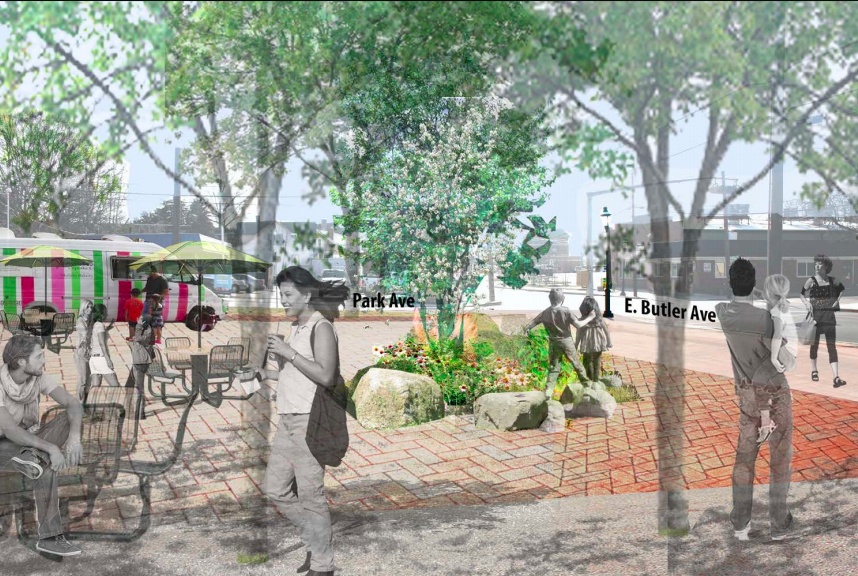 $206,100 Grant from the State – 2019 Update
18  Rain Barrels (250 as part of grant)

14 Downspout Planters (250 as part of grant)

Funds allocated for 75 Rain Gardens

Conducted Homeowner Storm Water Assessments

Conducted Assessments of Riparian Buffer Site Restoration

Held 8 Clean Stream/Clean Water Workshops

Planted 57 new trees in the Borough
Storm WaterManagementandGrowing Ambler Greener
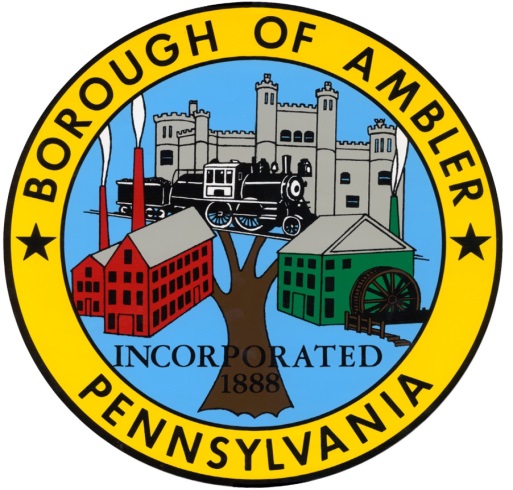 Ambler Environmental Advisory 
Council
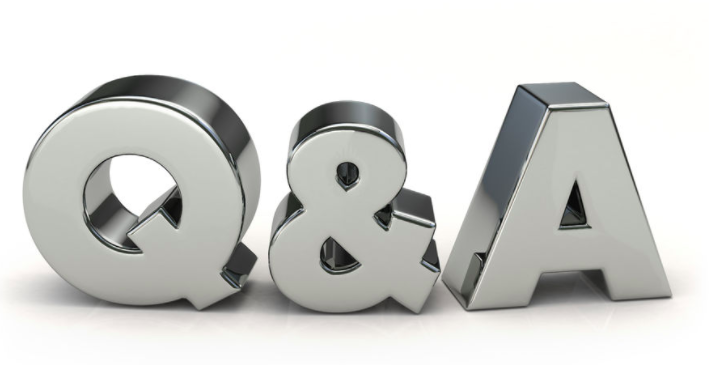 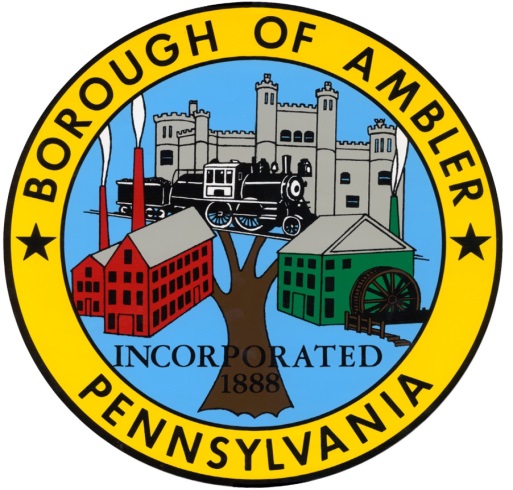